На какие группы можно разделить эти растения?
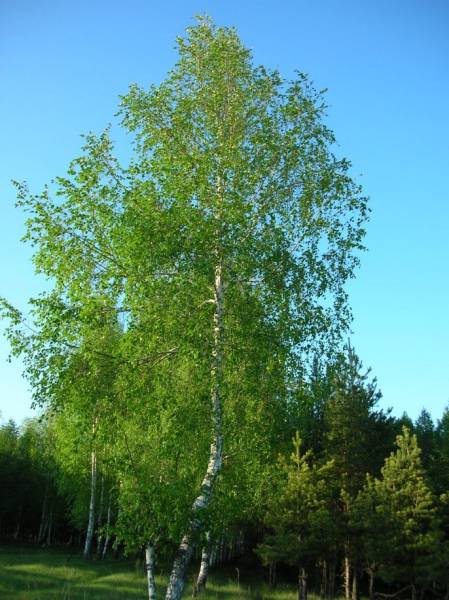 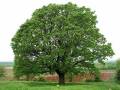 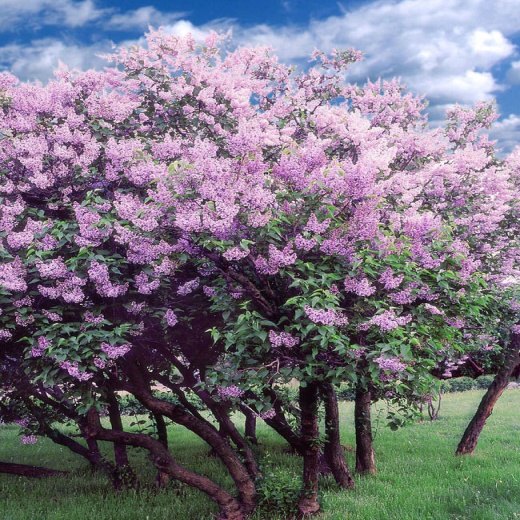 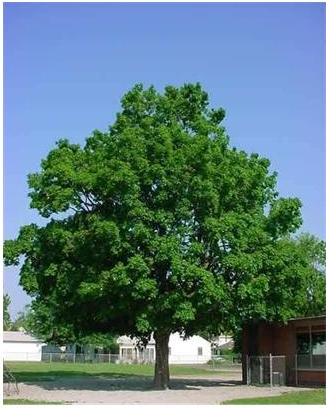 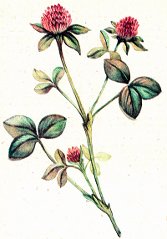 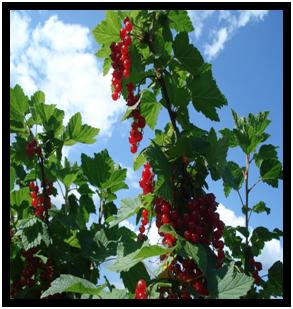 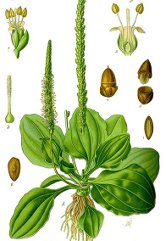 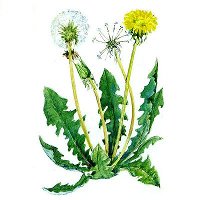 Деревья      кустарники     травы
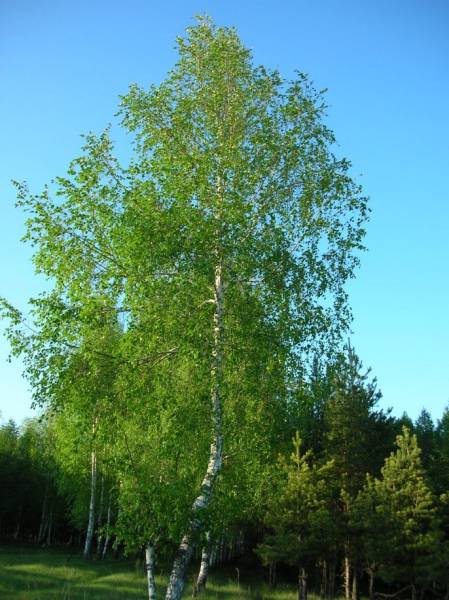 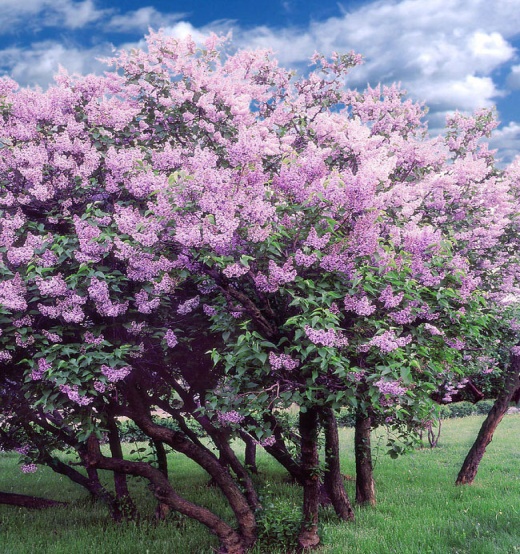 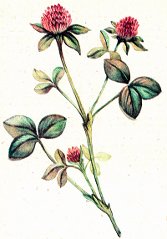 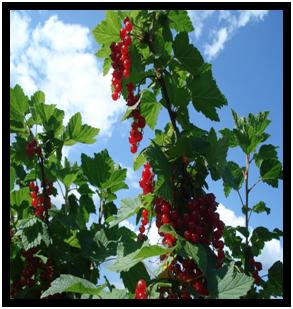 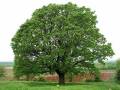 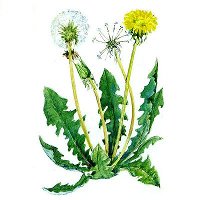 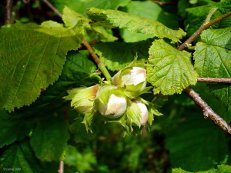 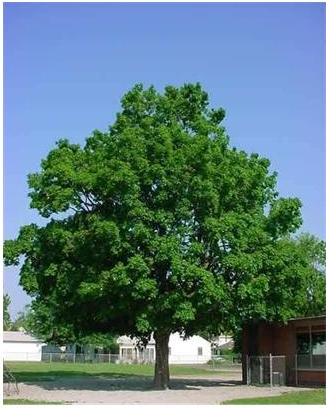 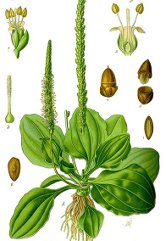 Определи по схеме, чем различаются?
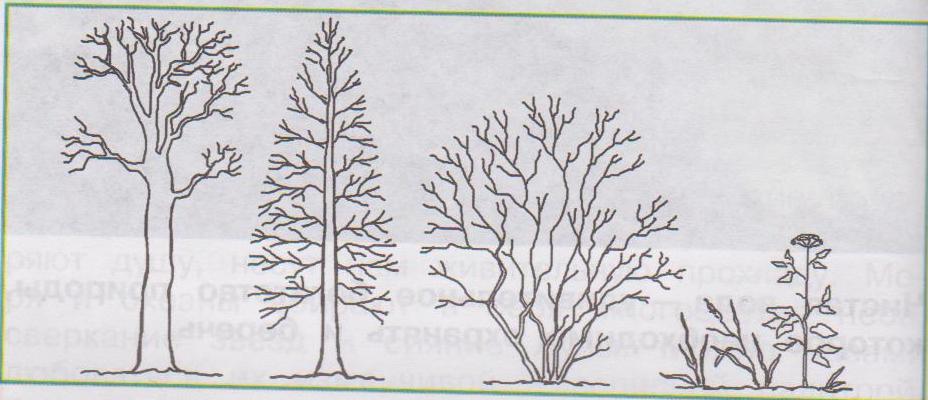 Приведите примеры растений (не менее трех в каждой группе)
Деревья:_______________

Кустарники:____________

Травы:_________________
Какие  бывают растения?
1.У каких растений один твердый, одревесневший     стебель?
2.Прочитай и продолжи список растений:
       Смородина, сирень, ….
3.В каком ответе перечислены только травянистые    растения?
   а) Сосна, дуб, клен
   б)Ель, орешник, одуванчик
   в)Подорожник, репейник, крапива